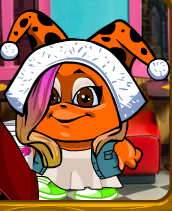 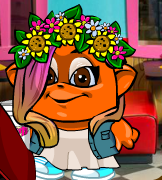 &